Музыкальная грамота
©Подопригора Елена Ивановна
Муз. Руководитель ГДОУ№17
г. Сестрорецка
Курортного района
Санкт - Петербург 
2015 год
[Speaker Notes: Данная презентация предлагается для занятий с детьми старшего дошкольного возраста.]
Оглавление
Целая нота.
Половинная нота.
Четвертная нота.
Восьмая нота.
Шестнадцатая нота.
Эта нота целая – 
Длинная и белая.
У неё нет нотоносца,
Только круглое оконце.
 
Всех длиннее эта нота:
У неё четыре счёта.
А пока она звучит,
Бе-ге-мо-тик говорит.
[Speaker Notes: Целая нота]
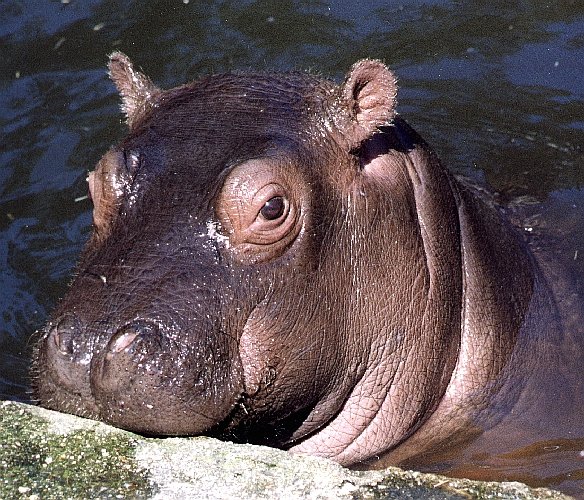 Бе-ге-мо-тик говорит: 
“ Раз, два, три, четыре.”
[Speaker Notes: Целая нота]
Эту посчитай:

Белый цвет положен ей,
Нотоносец есть при ней.
Половинную Мишка считает 
Он ревёт и Раз -Два пропевает
[Speaker Notes: Половинная нота]
Целый был у нас кружок,
Потом две половинки.
И вот вместили в целый круг 
Четыре четвертинки.
[Speaker Notes: Четвертная нота]
Четвертинки ходят шагом, 
Не стоят и не спешат.
Постучи-ка, походи-ка,
Слушай, как они звучат.
Раз
Раз
Раз
Раз
[Speaker Notes: Четвертная нота]
Вот восьмушки – хохотушки,
Симпатичные девчушки.
То взялись они за ручки,
То бывают с закорючкой.
[Speaker Notes: Восьмая нота]
Счёт здесь делим пополам:
                                         -здесь и там.
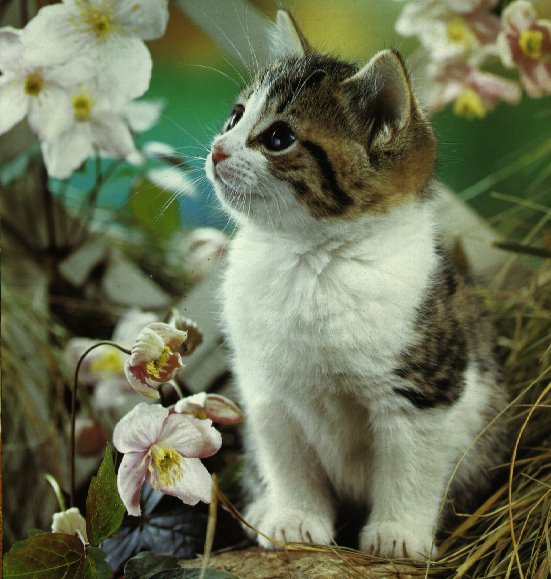 и
и
и
и
Раз
Два
Четыре
Три
Кошка пляшет и поёт
[Speaker Notes: Восьмая нота]
Раз
Два
Три
Четыре
и
и
и
и
Все шестнадцатые нотки
Затрещали как трещотки: 
Мы торопимся, бежим,
Отдыхать мы не хотим.
Говорят считать не трудно:
НА И НА. 
Нас всегда соединяют
Не одна, а две черты.
[Speaker Notes: Шестнадцатая нота]
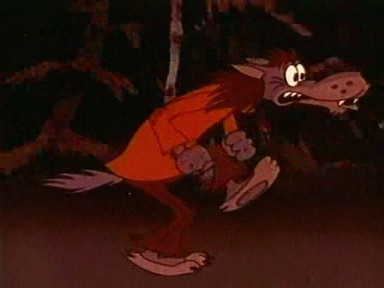 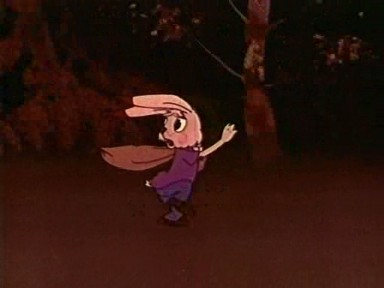 Зайчишки мчатся, вот трусишки,
Со всех ног они бегут!
Волк их, видно, не догонит,
От него они уйдут.
[Speaker Notes: Шестнадцатая нота]